Harry potter and the chamber of secrets
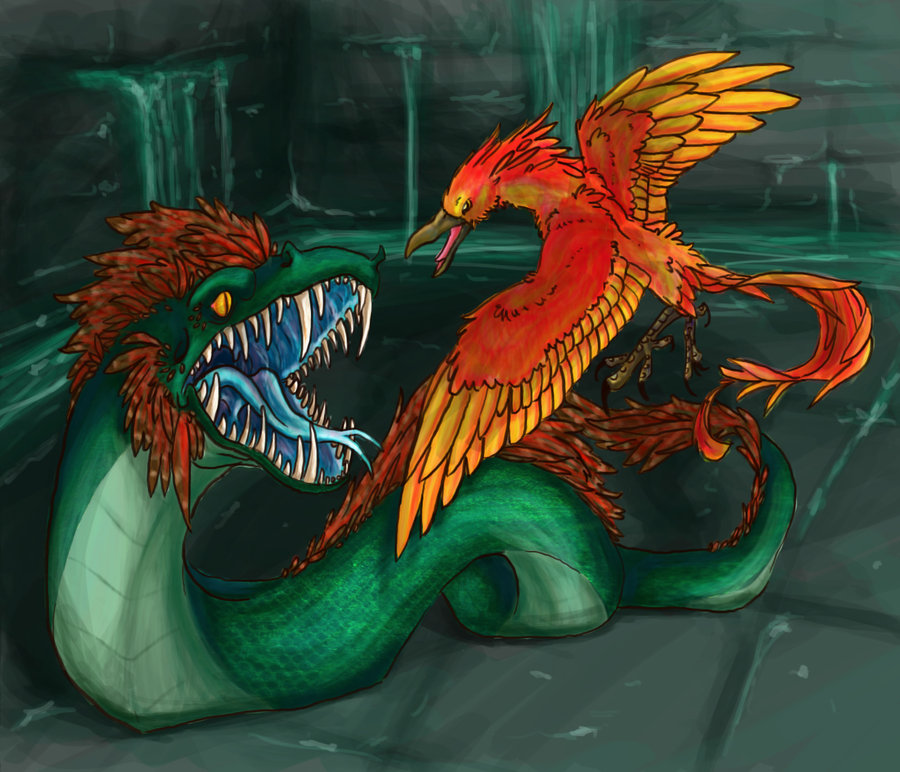 Mia w4
You just got in to the chamber you…
1 decide your scared and run back up the shoot
2  go farther in
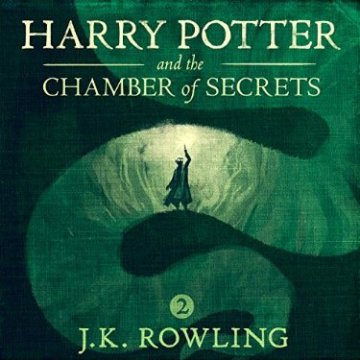 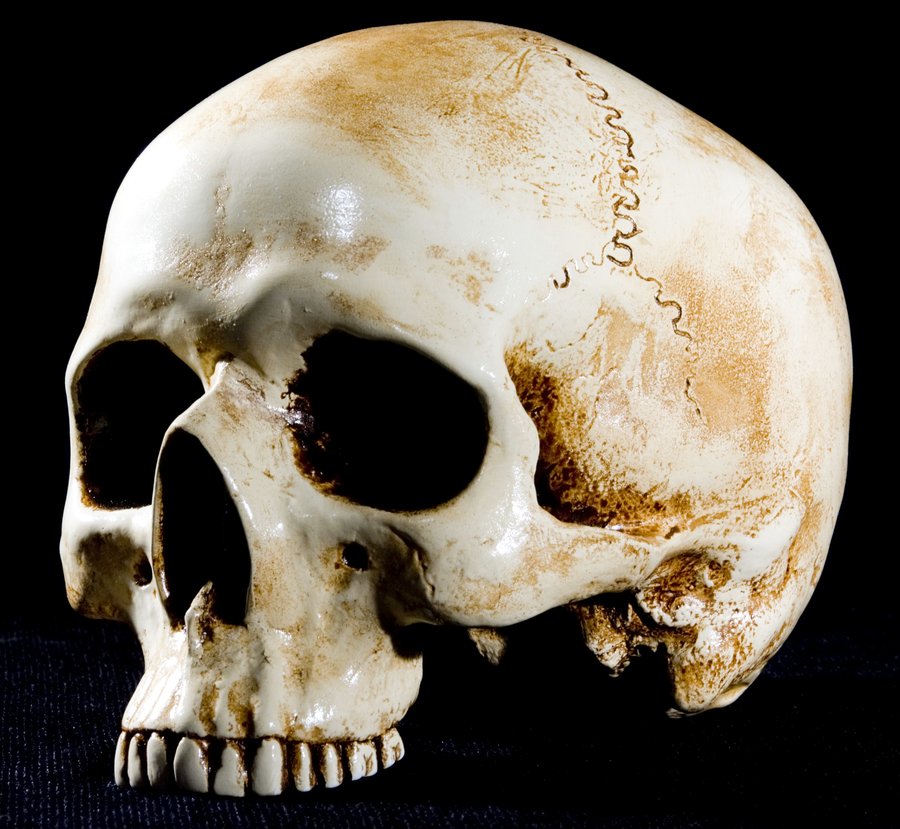 Run back up the shute
You loose your nerve and run back up the shute but the ground is slippery and you fall to your death!

Your dead
You go farther in
You go farther in and come to a door you…
Push on it
Or say open in parsletoung
You push on the door
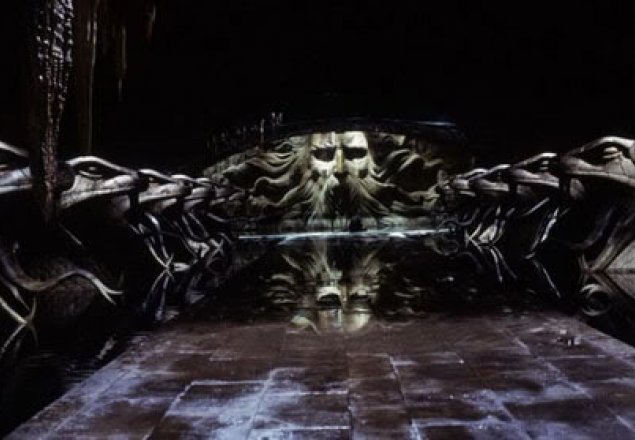 You push on the door but your shirt snags and the last thing you see is 2 yellow eyes.


Your dead
You say open to the door
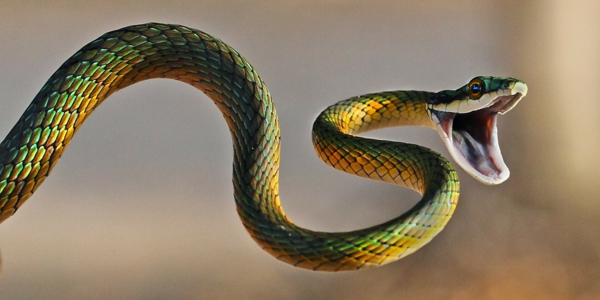 You say OPEN and the door swings open.
You …
Go inside
Or wait
You went inside!!!
And the baskilisk comes out 
You…
Close your eyes
Or keep them open
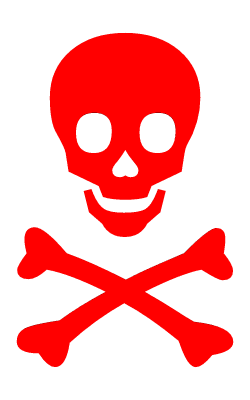 Wait!
You randomly drop dead!
You close your eyes
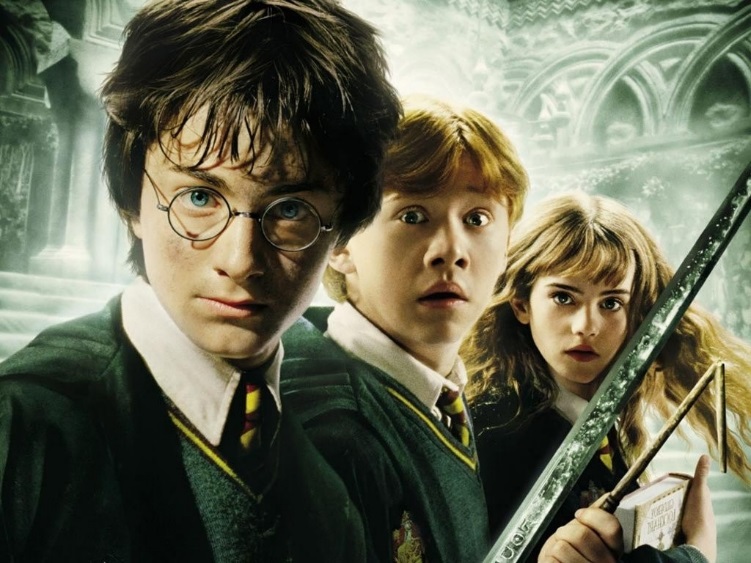 And faux comes and gives you a sord!
You kill the baskalisk and win!
You look into the baskalisks eyes and die!